Adaptation
Par William
Quel est le type de régime alimentaire
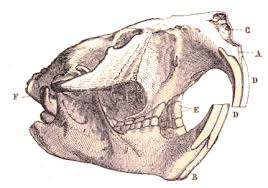 Réponse
Herbivore rongeure